LOGO
单击此处添加您的大标题
The Vision of Strong Presentation
汇报部门：PPT818
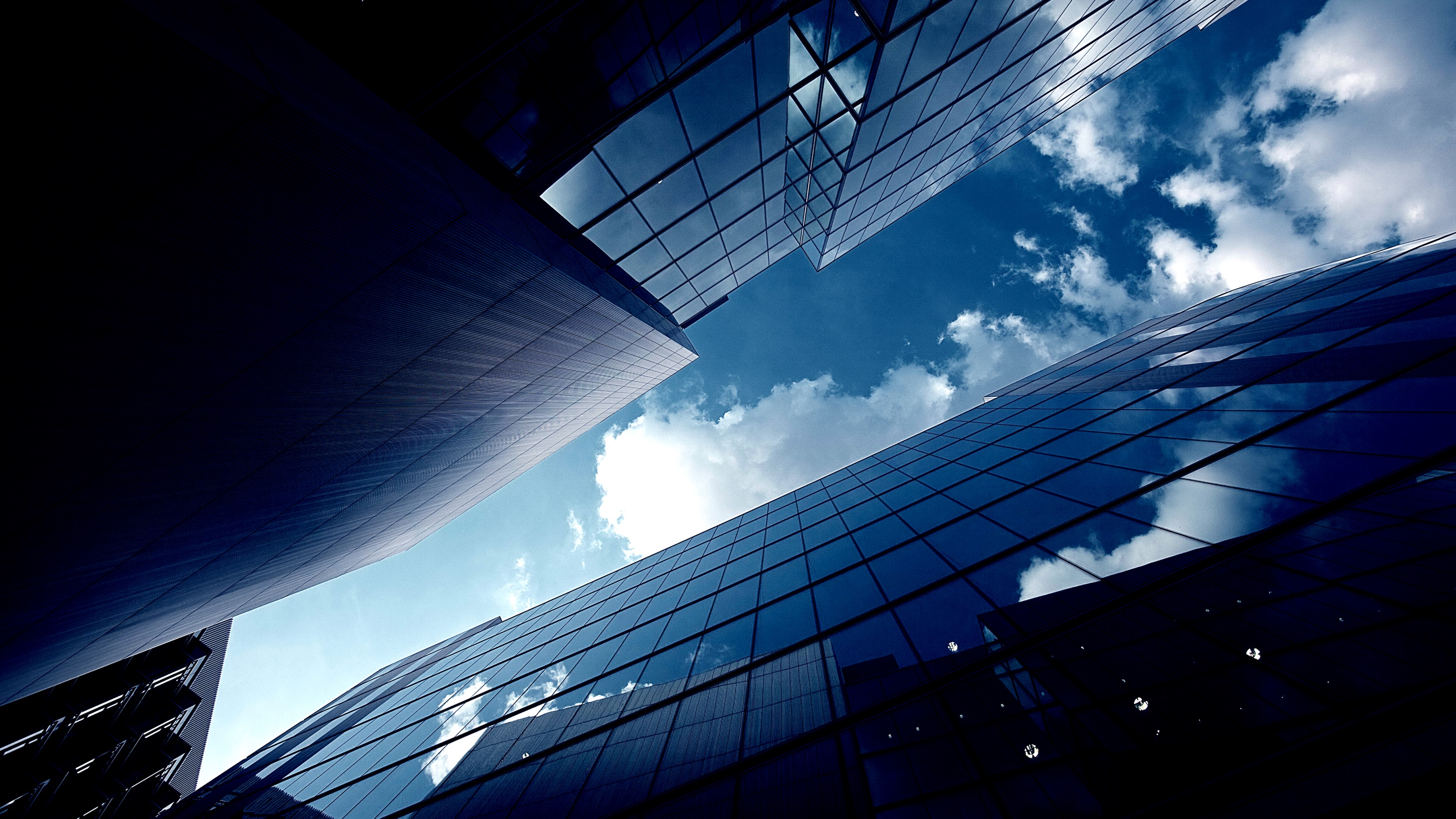 点击添加标题
The Vision of Strong Presentation
点击添加标题
点击添加标题
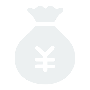 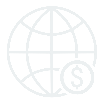 Lorem ipsum dolor sit amet, consectetur adipiscing elit. Fusce dolor.
Lorem ipsum dolor sit amet, consectetur adipiscing elit. Fusce dolor.
点击添加标题
点击添加标题
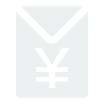 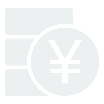 Lorem ipsum dolor sit amet, consectetur adipiscing elit. Fusce dolor.
Lorem ipsum dolor sit amet, consectetur adipiscing elit. Fusce dolor.
点击添加标题
点击添加标题
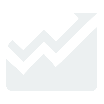 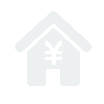 Lorem ipsum dolor sit amet, consectetur adipiscing elit. Fusce dolor.
Lorem ipsum dolor sit amet, consectetur adipiscing elit. Fusce dolor.
2023-01-10
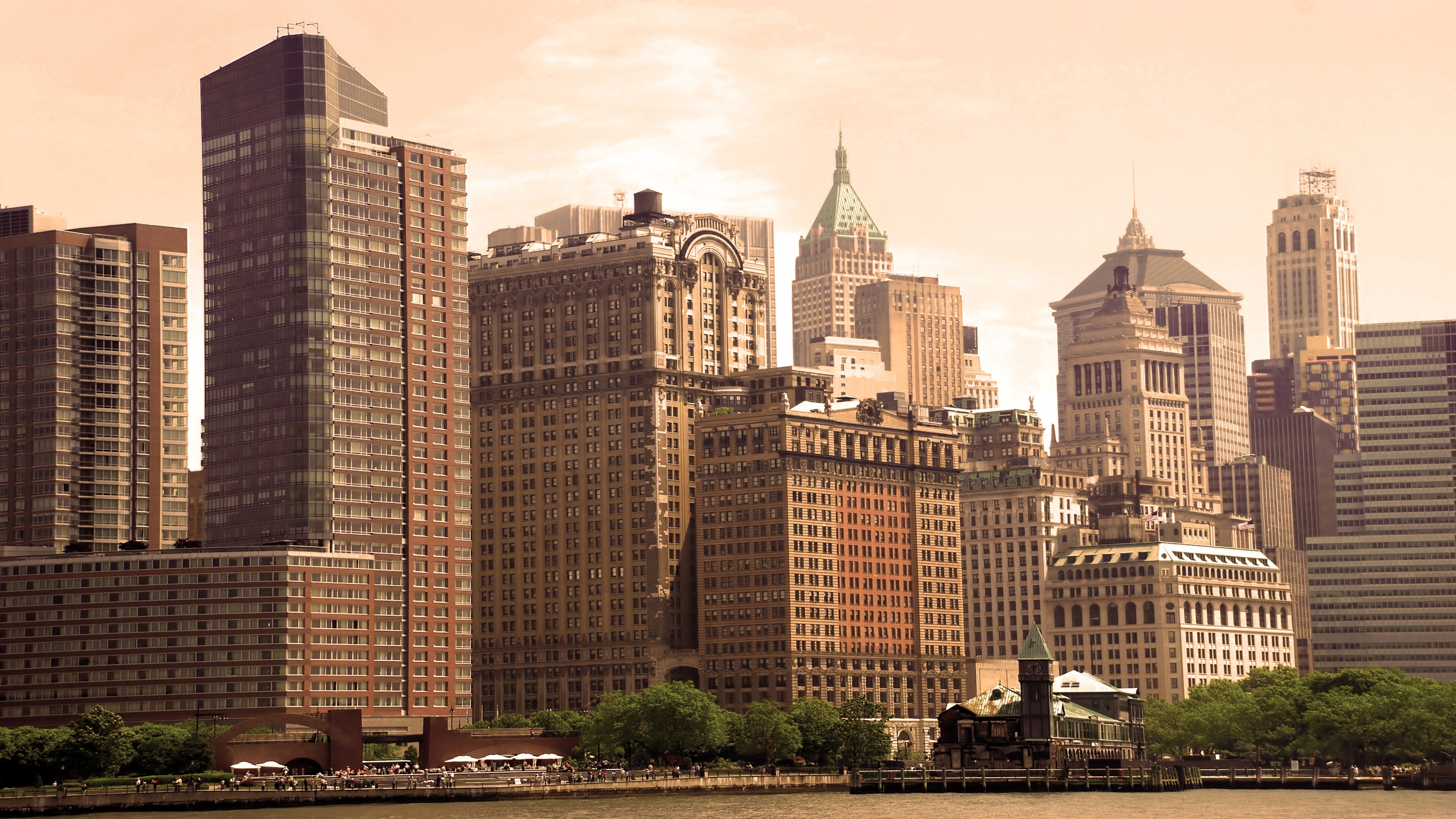 点击添加标题
1
点击添加简短的说明文字
Lorem ipsum dolor sit amet, consectetur adipiscing elit. Fusce dolor.Cras ex augue, maximus vel viverra in, efficitur id quam. Suspendisse potenti. Fusce ornare finibus turpis dignissim pharetra.
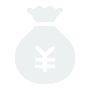 点击添加标题
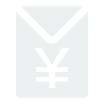 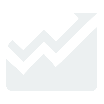 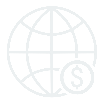 小标题
小标题
小标题
小标题
Nam rhoncus luctus elit at dignissim. Maecenas elementum.
Nam rhoncus luctus elit at dignissim. Maecenas elementum.
Nam rhoncus luctus elit at dignissim. Maecenas elementum.
Nam rhoncus luctus elit at dignissim. Maecenas elementum.
点击添加标题
Lorem ipsum dolor sit amet, consectetur adipiscing elit. Fusce dolor.Cras ex augue, maximus vel viverra in, efficitur id quam. Suspendisse potenti. Fusce ornare finibus turpis dignissim pharetra.
点击添加标题
点击添加标题
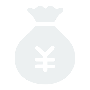 点击添加文字说明
点击添加标题
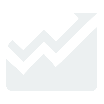 点击添加文字说明
点击添加标题
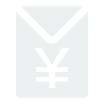 点击添加文字说明
点击添加标题
点击添加标题
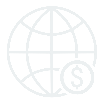 点击添加文字说明
Nam rhoncus luctus elit at dignissim. Maecenas elementum.Lorem ipsum dolor sit amet, consectetur adipiscing elit. Fusce dolor.
点击添加标题
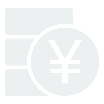 点击添加文字说明
点击添加标题
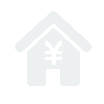 点击添加文字说明
点击添加标题
名称
点击添加标题
26%
26000
Nam rhoncus luctus elit at dignissim. Maecenas elementum.Lorem ipsum dolor sit amet, consectetur adipiscing elit. Fusce dolor.
名称
30%
30000
名称
12%
12000
32%
名称
32000
点击添加标题
点击添加
Lorem ipsum dolor sit amet, consectetur adipiscing elit. Fusce dolor. Cras ex augue, maximus vel viverra in, efficitur id quam.
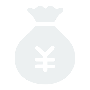 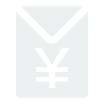 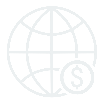 小标题
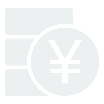 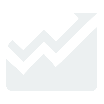 小标题
小标题
小标题
点击添加标题
点击添加标题
点击添加标题
01
02
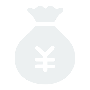 Cras ex augue, maximus vel viverra in, efficitur id quam.
Cras ex augue, maximus vel viverra in, efficitur id quam.
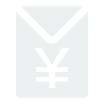 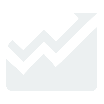 点击添加标题
点击添加标题
04
03
Cras ex augue, maximus vel viverra in, efficitur id quam.
Cras ex augue, maximus vel viverra in, efficitur id quam.
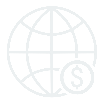 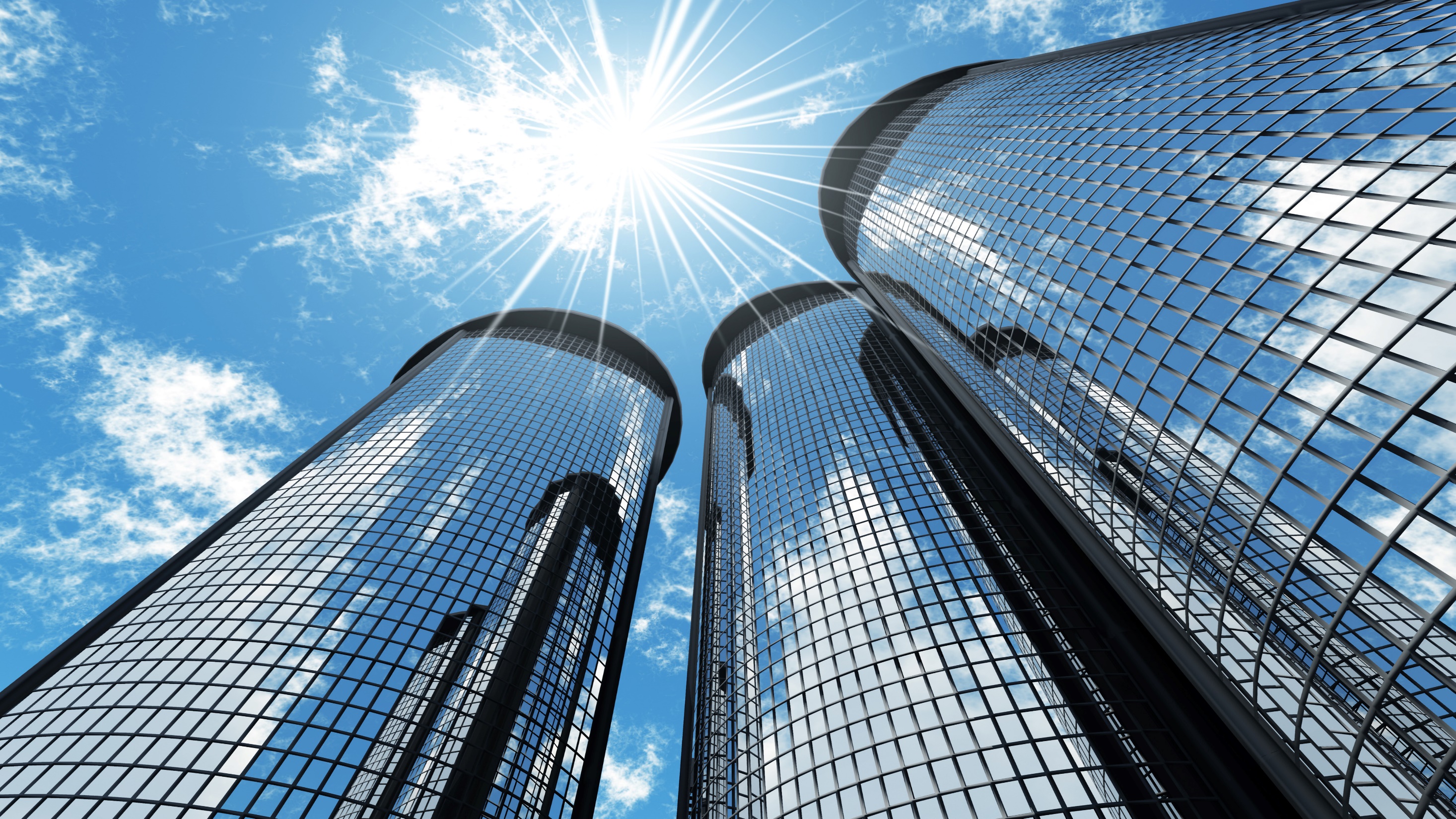 点击添加标题
点击添加标题
80
Cras ex augue, maximus vel viverra in, efficitur id quam. Cras ex augue, maximus vel viverra in, efficitur id quam.
60
20
0
2010
2011
2012
2013
2014
2015
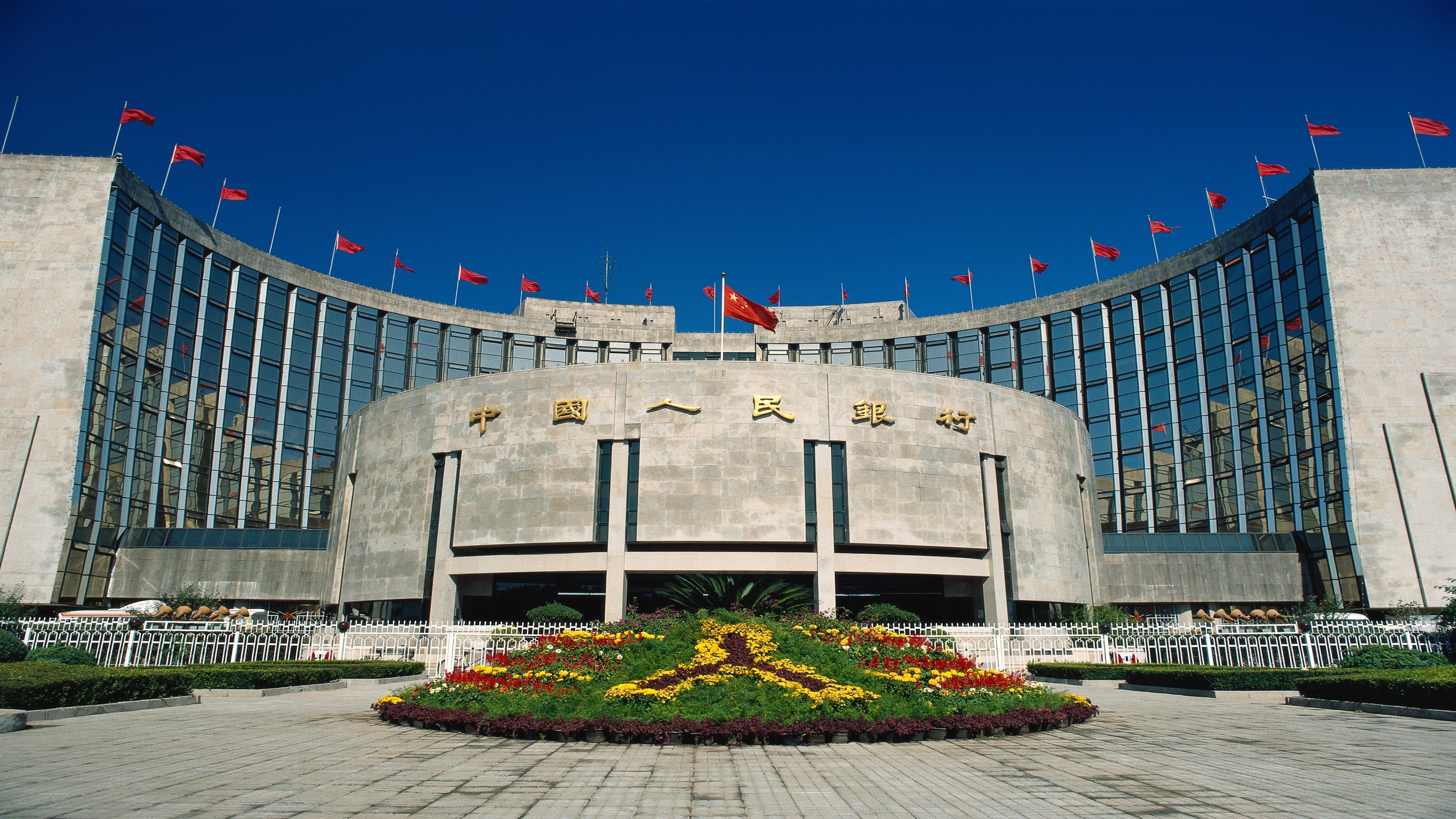 点击添加标题
在这里添加你的文字，图片也可以，记得加满哦。
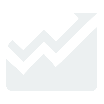 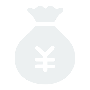 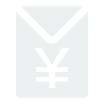 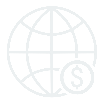 点击添加标题
Lorem ipsum dolor sit amet, consectetur adipiscing elit. Fusce dolor. Lorem ipsum dolor sit amet, consectetur adipiscing elit. Fusce dolor. Lorem ipsum dolor sit amet, consectetur adipiscing elit. Fusce dolor.
点击添加标题
点击添加标题
点击添加标题
01
03
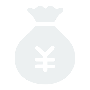 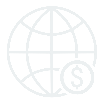 Lorem ipsum dolor sit amet, consectetur adipiscing elit. Fusce dolor.
Lorem ipsum dolor sit amet, consectetur adipiscing elit. Fusce dolor.
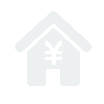 点击添加标题
点击添加标题
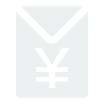 02
04
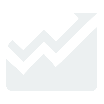 Lorem ipsum dolor sit amet, consectetur adipiscing elit. Fusce dolor.
Lorem ipsum dolor sit amet, consectetur adipiscing elit. Fusce dolor.
点击添加标题
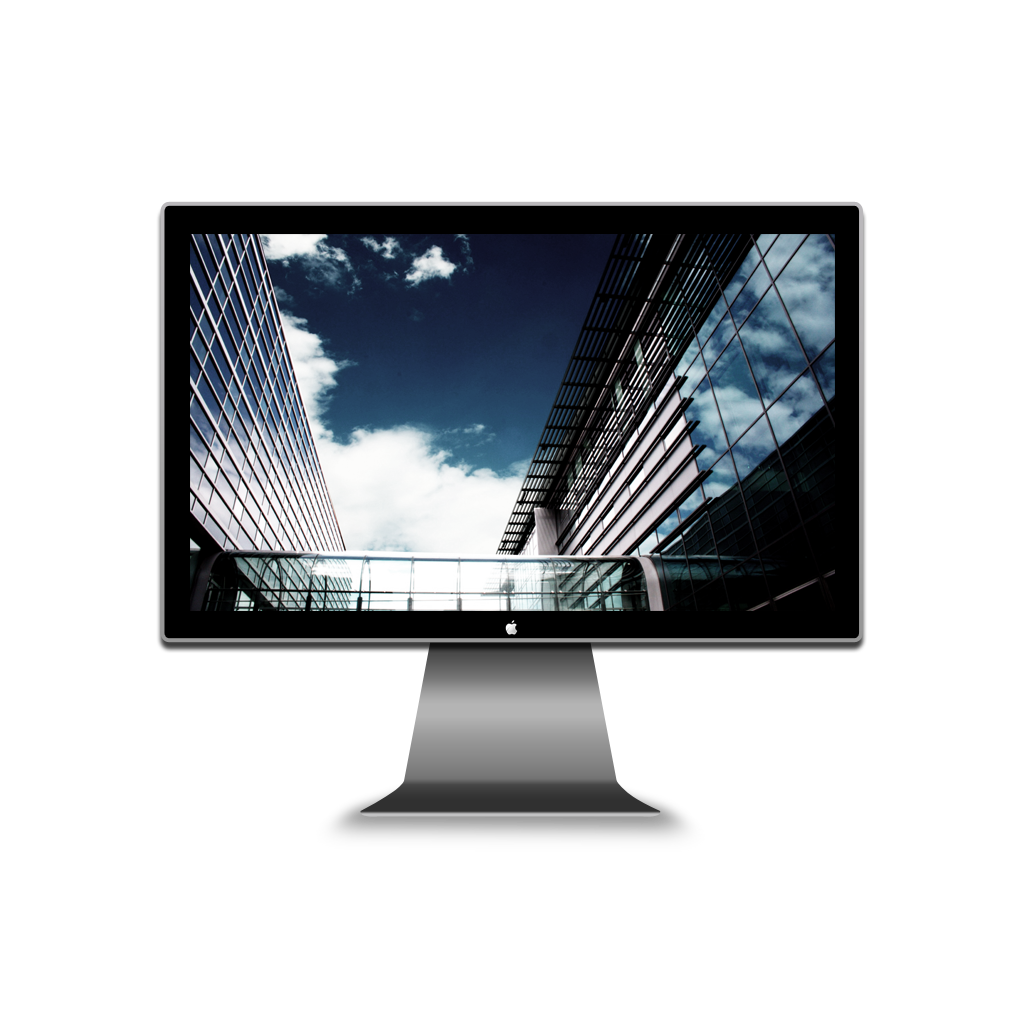 点击添加标题
Lorem ipsum dolor sit amet, consectetur adipiscing elit. Fusce dolor.
点击添加标题
Lorem ipsum dolor sit amet, consectetur adipiscing elit. Fusce dolor.
点击添加标题
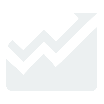 Lorem ipsum dolor sit amet, consectetur adipiscing elit. Fusce dolor.
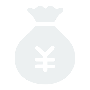 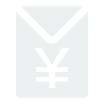 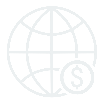 点击添加标题
Lorem ipsum dolor sit amet, consectetur adipiscing elit. Fusce dolor.
点击添加标题
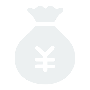 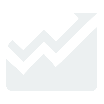 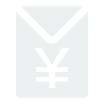 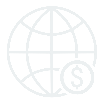 存款
存管
理财
网银
点击添加标题
点击添加标题
点击添加标题
点击添加标题
Cras ex augue, maximus vel viverra in, efficitur id quam. Suspendisse potenti. Fusce ornare finibus turpis dignissim pharetra.
Cras ex augue, maximus vel viverra in, efficitur id quam. Suspendisse potenti. Fusce ornare finibus turpis dignissim pharetra.
Cras ex augue, maximus vel viverra in, efficitur id quam. Suspendisse potenti. Fusce ornare finibus turpis dignissim pharetra.
Cras ex augue, maximus vel viverra in, efficitur id quam. Suspendisse potenti. Fusce ornare finibus turpis dignissim pharetra.
点击添加标题
存款余额
点击添加标题
Lorem ipsum dolor sit amet, consectetur adipiscing elit. Fusce dolor.
800000000
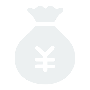 点击添加标题
理财余额
Lorem ipsum dolor sit amet, consectetur adipiscing elit. Fusce dolor.
800000000
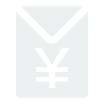